Gestion du crédit réservé
DMPM
BOPM
23/06/2020
Introduction
Le crédit réservé  permet de mettre de côté une partie du collatéral mobilisé auprès de la Banque de France : 
Afin d’alimenter le module de contingence de CLM en cas d’interruption de CLM,
Pour des besoins relatifs à la politique monétaire ou étrangers.
2
Configurations préalables
Traitement des instructions de crédit réservé
3
Configurations préalables
4
Configurations
Les types de crédit réservé autorisés pour une Contrepartie sont configurés dans ECMS par la BCN (en cours de discussion).
« NCB purpose » (à la main de la BCN)
« Counterparty purpose » (à la main de la Contrepartie)
« CLM Contingency » (pour alimenter ECONS)

Chaque type de crédit réservé doit être rattaché au pool de la Contrepartie en renseignant la table « Pool – Credit Freezing Type Links » : 








1 ou plusieurs types de crédit réservé peuvent être rattachés à un même pool.

1 type de crédit réservé ne peut être renseigné qu’une fois par pool.

Seul le type « CLM Contingency » peut être utilisé pour alimenter ECONS.
5
configurations
Les caractéristiques de crédit réservé sont les suivantes :
6
2. Traitement des instructions de crédit réservé
7
Envoi de l’instruction de crédit réservé
ECMS reçoit une instruction de crédit réservé de la Contrepartie ou de la BCN en U2A ou A2A au cours du Day-time process  ». 
En A2A, cette instruction prend le format camt.998.
8
Instruction de crédit réservé
Les caractéristiques de l’instruction de crédit réservé sont les suivantes :
9
[Speaker Notes: L’indicateur “compulsory event” est déterminé en fonction du type d’instruction. Une instruction de crédit réservé, à l’initiative de la BCN, entraînant une augmentation de la position de crédit, est considéré comme un évènement obligatoire.]
Contrôles effectués par ECMS
ECMS réalise des contrôles techniques et métiers à réception de l’instruction de crédit réservé :
Contrôles techniques :
référence unique, 
format de l’instruction, 
présence des champs obligatoires.
Contrôles métiers :
Le type de crédit réservé concerné par l’instruction existe et est configuré dans le référentiel ECMS.
La CTP/BCN est autorisée à mettre à jour le type de crédit réservé concerné,
Le type de mise à jour renseigné dans l’instruction est « delta » ou « cancel and replace »,
La date de valeur de l’instruction est égale à la date du jour.

Si ces contrôles sont concluants, l’instruction passe au statut « accepted». Dans le cas contraire, l’instruction passe au statut « rejected ». La BCN et la Contrepartie sont alertées du rejet en U2A ou A2A (camt.025).
10
Mise à jour des positions de crédit réservé
La mise à jour des positions de crédit réservé s’effectue en fonction du mode de mise à jour renseignée dans l’instruction :
Cancel and Replace : la position précédente est remplacée par le valeur du crédit réservé renseignée dans l’instruction,
Delta : la nouvelle position de crédit réservé est déterminée en ajoutant la valeur renseignée dans l’instruction à la position précédente.
11
Mise à jour des positions – cancel and replace
Si le montant renseigné dans l’instruction est supérieur à la position enregistrée dans ECMS, l’instruction est considérée comme une augmentation de la position de crédit réservé.
Si le montant renseigné dans l’instruction est inférieur à la position enregistrée dans ECMS, l’instruction est considérée comme une diminution de la position de crédit réservé.

ECMS met à jour la position de crédit en remplaçant la précédente position par le montant renseigné dans l’instruction, actualise la position de crédit et la ligne de crédit réelle, et passe l’instruction au statut « settled ». 
En cas de problème intervenant lors de la mise à jour de la position, ECMS rejette l’instruction qui passe au statut « rejected ». 
La Contrepartie et la BCN sont informées du statut de l’instruction de crédit réservé en U2A ou A2A (camt.025).
12
Mise à jour des positions - delta
Si le montant renseigné dans l’instruction est positif, l’instruction est considérée comme une augmentation de la position de crédit réservé.
Si le montant renseigné dans l’instruction est négatif l’instruction est considérée comme une diminution de la position de crédit réservé.

ECMS met à jour la position de crédit réservé en ajoutant le montant renseigné dans l’instruction à la position de crédit réservé précédemment enregistrée, actualise la position de crédit et la ligne de crédit réelle, et passe l’instruction au statut « settled ». 
En cas de problème intervenant lors de la mise à jour de la position, ECMS rejette l’instruction qui passe au statut « rejected ». 
La Contrepartie et la BCN sont informées du statut de l’instruction de crédit réservé en U2A ou A2A (camt.025).
13
Traitement d’une instruction de crédit réservé
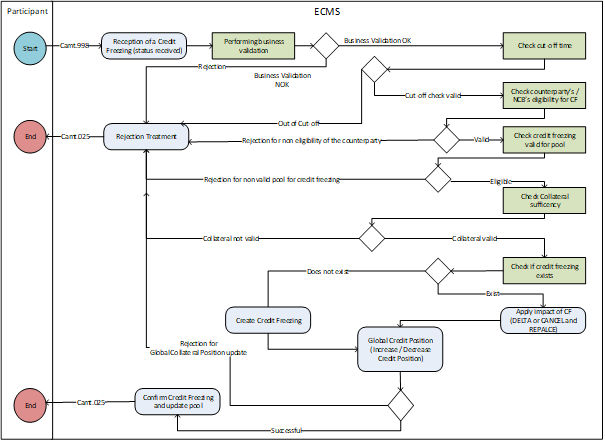 14
Statuts de l’instruction de crédit réservé
15
Récapitulatif : messages relatifs au crédit réservé
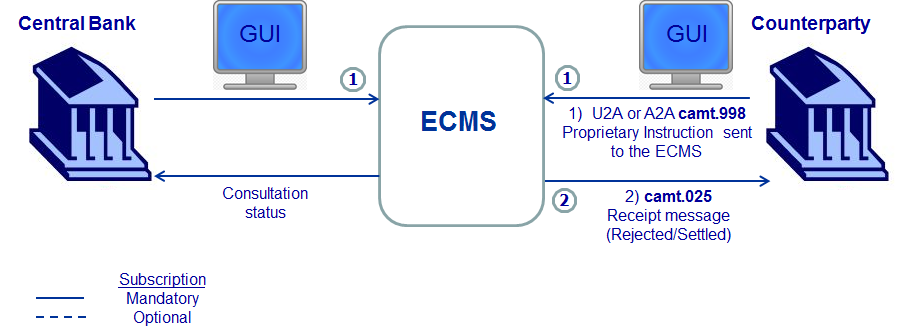 16